আজকের ক্লাসে সবাইকে 
স্বাগতম
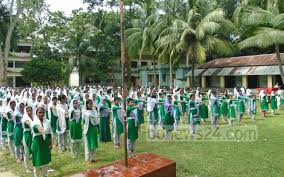 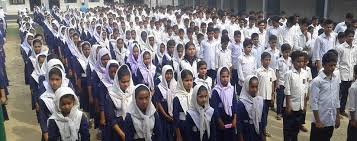 পরিচিতি
শিক্ষক পরিচিতি
পাঠপরিচিতি
মোঃ হুমায়ন কবির
সহকারি শিক্ষক
শ্রীফলতলা মাধ্যমিক বালিকা বিদ্যালয়
ডাকঘরঃ তোলা, হরিনাকুন্ডু-ঝিনাইদহ
মোবাইল নং
০১৭১৪৫১৮৪৩৩ 
humaun4180@gmail.com
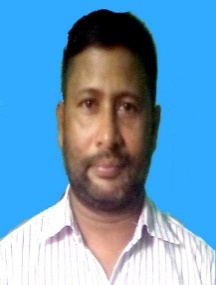 শ্রেনীঃ ৬ষ্ঠ
বিষয়ঃশারীরিক শিক্ষা
অধ্যায়ঃ১ম
পাঠঃ ০১
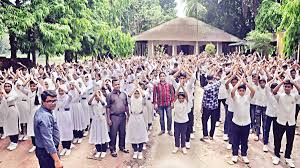 ছবিগুলো দেখে কি বুঝা যায়।
স্কুলে শিক্ষার্থীদের সমাবেশ।
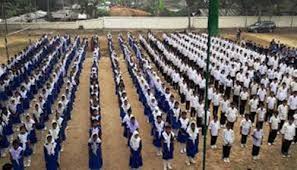 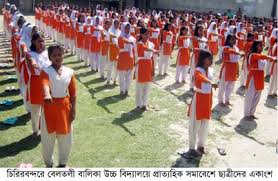 আমাদের আজকের পাঠ
প্রাত্যহিক সমাবেশ।
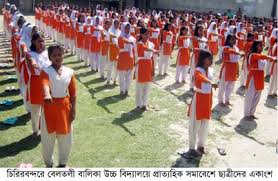 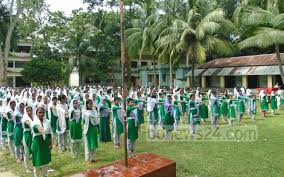 শিখনফল
এই পাঠ শেষে শিক্ষার্থীরা
প্রাত্যহিক সমাবেশ কি তা বলতে পারবে।
প্রাত্যহিক সমাবেশে দাঁড়ানোর নিয়ম বলতে পারবে।
সমাবেশের ধারাবাহিক কার্যক্রম বলতে পারবে। এবং
জাতীয় সংগীত বলতে ও লিখতে পারবে।
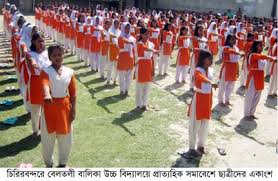 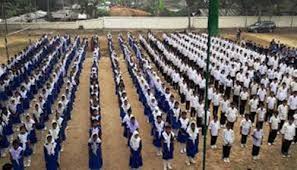 ক্লাস শুরু হওয়ার আগে বিদ্যালয়ের সামনে খোলা জায়গায় প্রতিদিন নির্ধারিত সময়ে শিক্ষার্থী ও শিক্ষকবৃন্দের সমবেত হওয়াকে সমাবেশ বলে। শিক্ষার্থীরা নিয়ম অনুযাই ক্লাস, ছোট-বড় এবং ছাত্র-ছাত্রী আলাদাভাবে দাঁড়াবে। এবং শারীরিক শিক্ষার শিক্ষক সমাবেশ পরিচালনা করবেন।
প্রাত্যহিক সমাবেশে দাঁড়ানোর নিয়ম
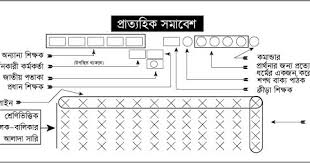 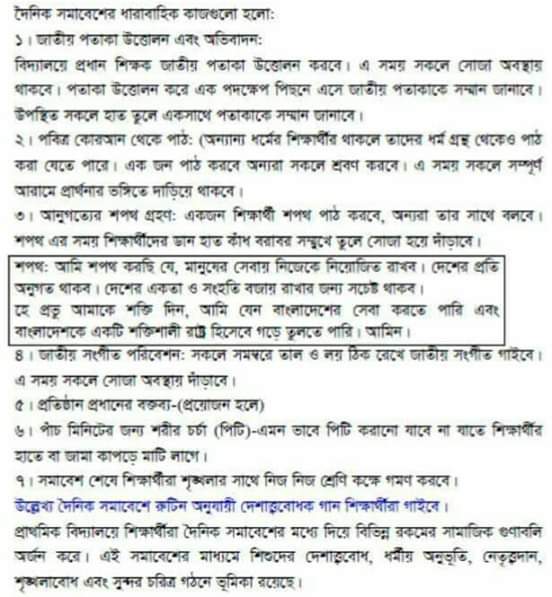 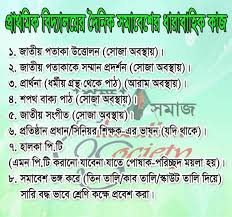 জাতীয় সংগীত
আমার সোনার বাংলা, আমি তোমায় ভালোবাসি।
চিরদিন তোমার আকাশ, তোমার বাতাস, আমার প্রাণে বাজায় বাঁশি।।
ও মা, ফাগুনে তোর আমের বনে ঘ্রাণে পাগল করে।
   মরি হায়, হায় রে-
ও মা, অঘ্রাণে তোর ভরা ক্ষেতে আ্মি কী দেখেছি মধুর হাসি।।
কী শোভা, কী ছায়া গো, কী স্নেহ, কী মায়া গো-
কী আঁচল বিছায়েছ বটের মূলে, নদীর কূলে কূলে।
মা, তোর মুখের বাণী আমার কানে লাগে সুধার মতো,
   মরি হায়, হায় রে-
মা, তোর বদনখানি মলিন হলে, ও মা,আমি নয়ন জলে ভাসি।।
আমার সোনার বাংলা, আমি তোমায় ভালবাসি।।
মূল্যায়ন
জোড়ায় কাজ
সমাবেশের ধারাবাহিক কার্যক্রম গুলো লিখ।                            সময়ঃ ১০মিনিট
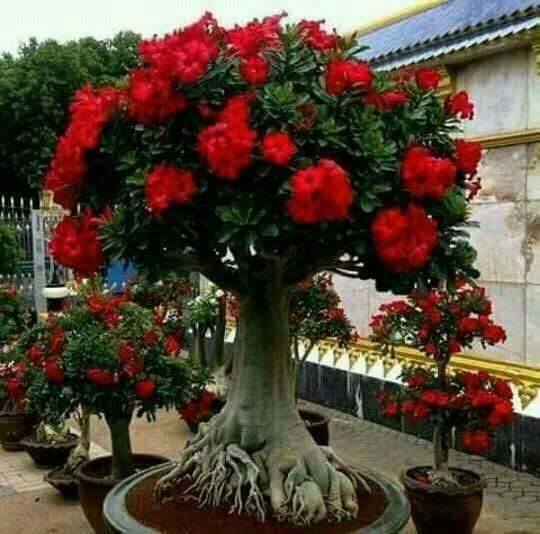 সবাইকে ধন্যবাদ
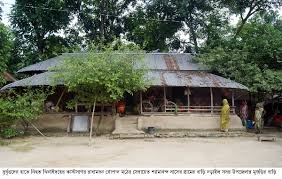 বাড়ির কাজ
প্রাত্যহিক সমাবেশ সুন্দর ভাবে পরিচালোনার ক্ষেত্রে তোমার করণীয় কি লিখে আনবে।
আজ আর নয় আগামী ক্লাসের প্রত্যাশায়
আল্লাহ হাফেজ
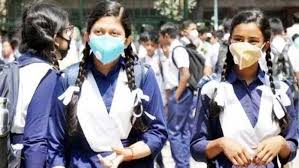 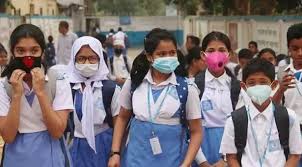